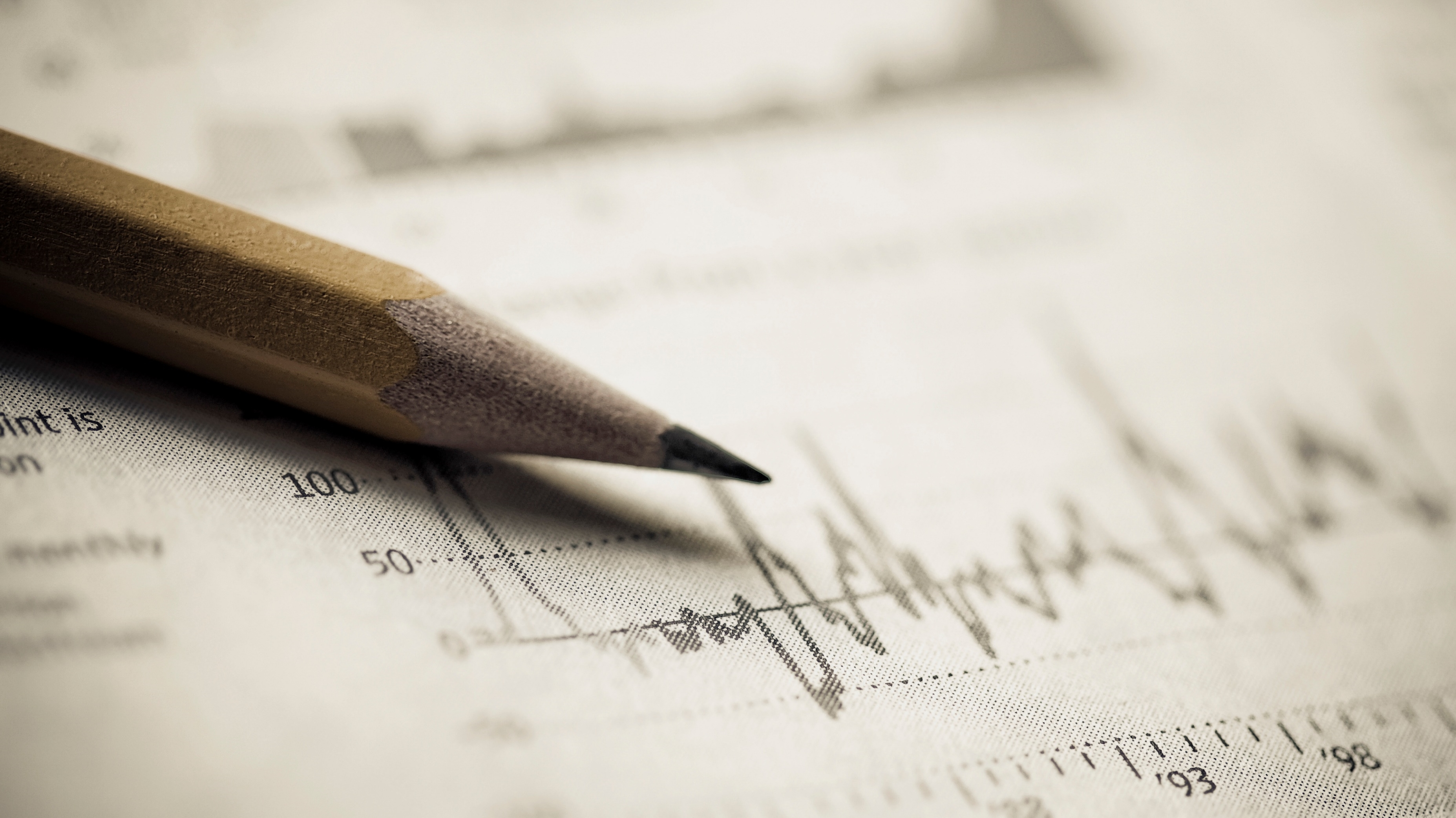 HRF3O Reflection Topic Choices
Topic Choices
Which one of the world’s religions do you think is the most important one for you to learn about this semester?  Focus on one religion and three reasons why you believe it is important for you to learn about this faith. 
How do you think today’s religions can modernize their practices to keep up with the times?  Examine three ways today’s religions can modernize their practices.
What can you do to avoid stereotyping or mistreating someone from a different faith background than yourself?  Focus on three ways that you can avoid stereotyping or discriminating against someone from a different religion.